People’s Choice
Images in Medicine
https://www.surveymonkey.com/r/UCpeopleschoice2021
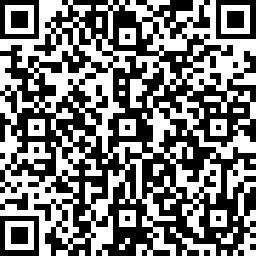 Is decreased ion channel function key to T cell immune suppression in cancers?Ameet Chimote, PhD – Research Associate Division of Nephrology and Hypertension
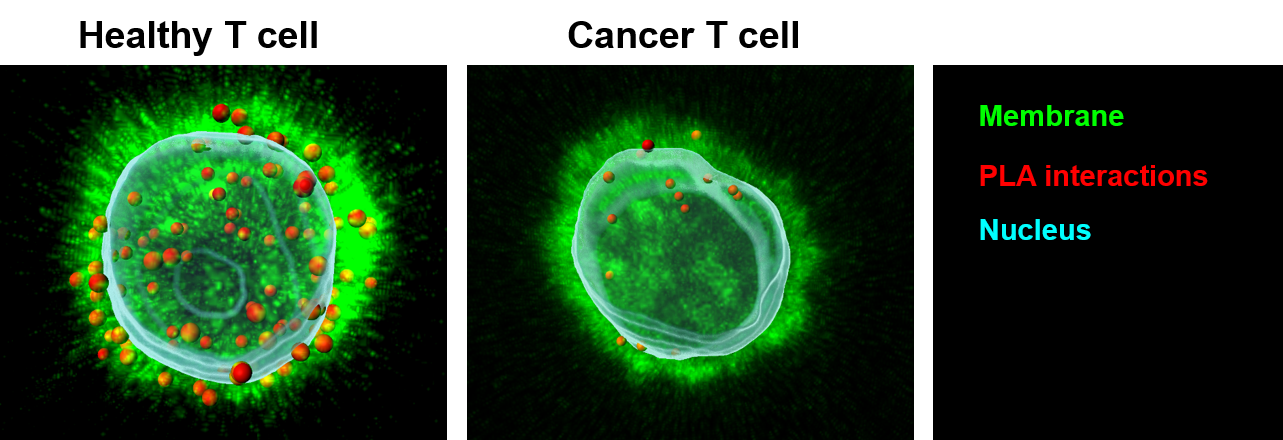 Image #1
Cancer and Lipids: a FA(c)T that mattersCaterina Bartolacci, PhD – Post-doc fellowDivision of Hematology & Oncology
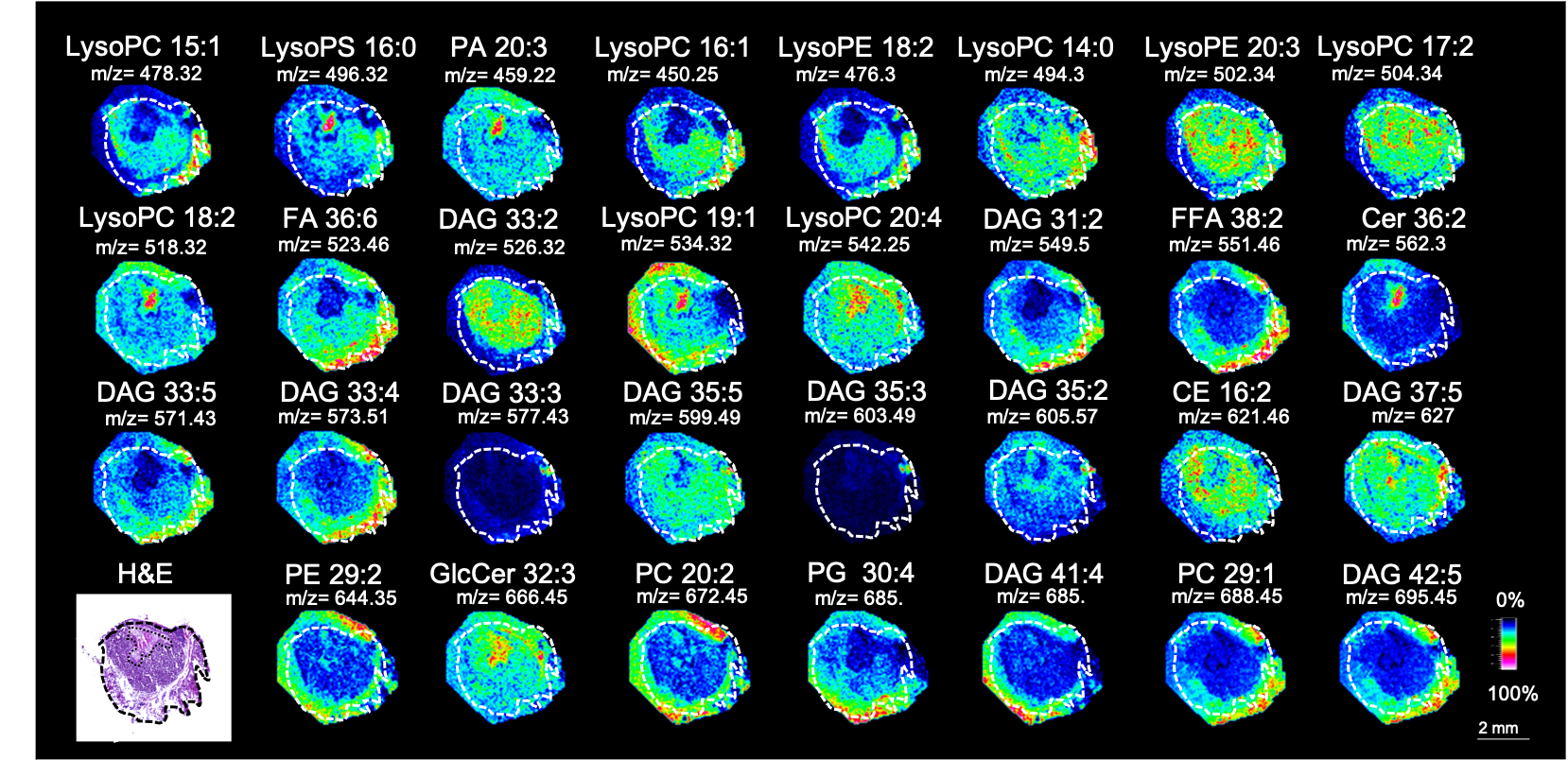 Image #2
Cherry BlossomsChristina Andreani, PhD – Post-doc fellowDivision of Hematology & Oncology
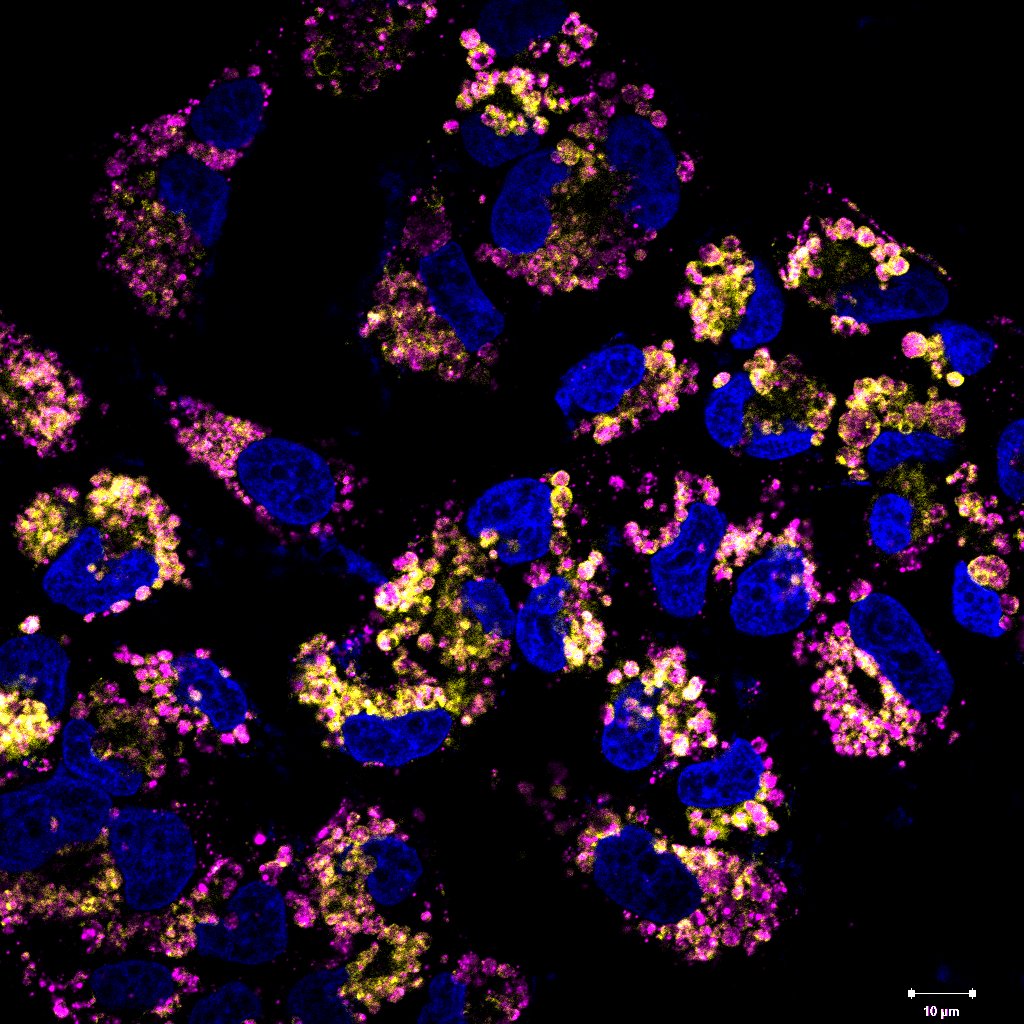 Image #3
Activating Cardiac Fibroblasts Or Phoenix from the Ashes Demetria Fischesser, PhD – Post-doc fellowDivision of Cardiovascular Health & Disease
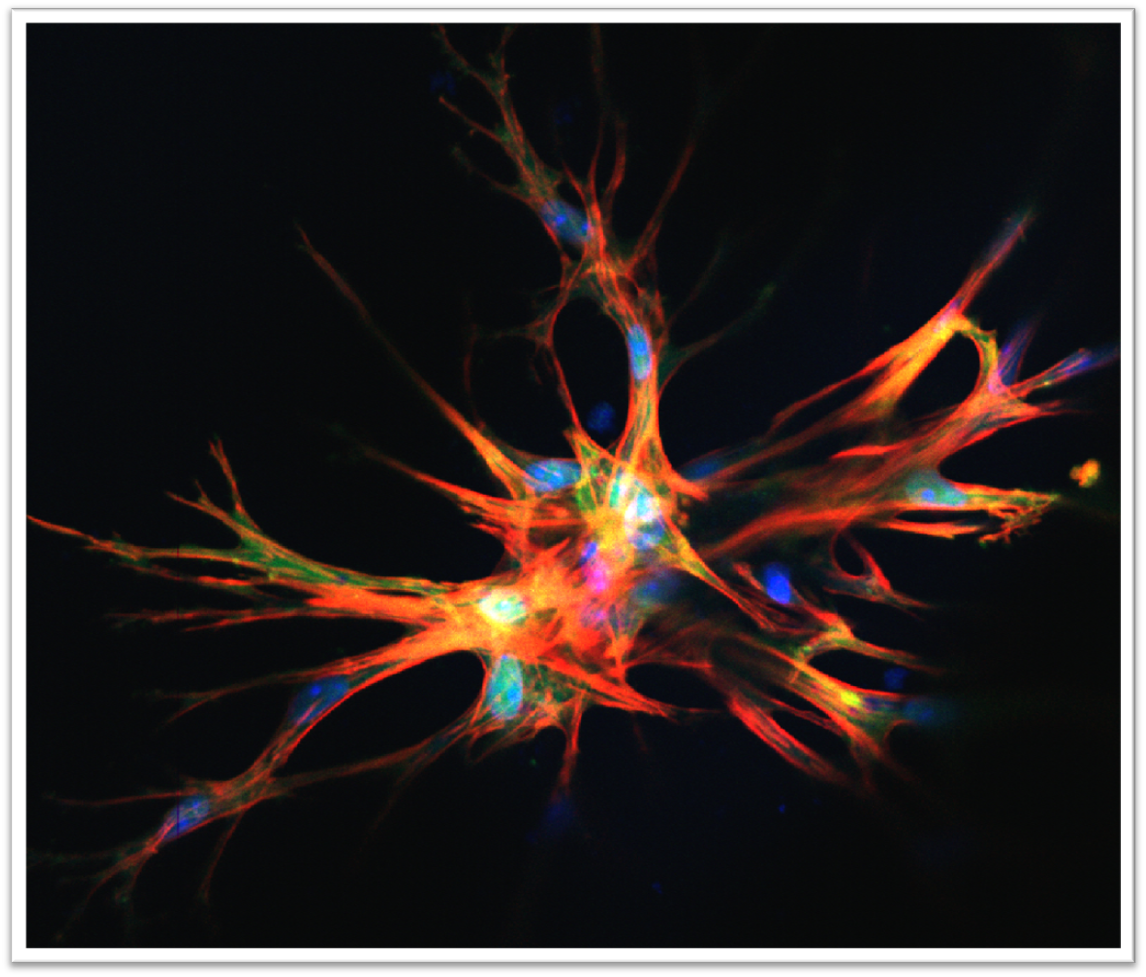 Image #4
Rhizopus microsporus typhlitis in a patient with acute myelogenous leukemia Marcus Trybula, MD – ResidentDepartment of Internal Medicine
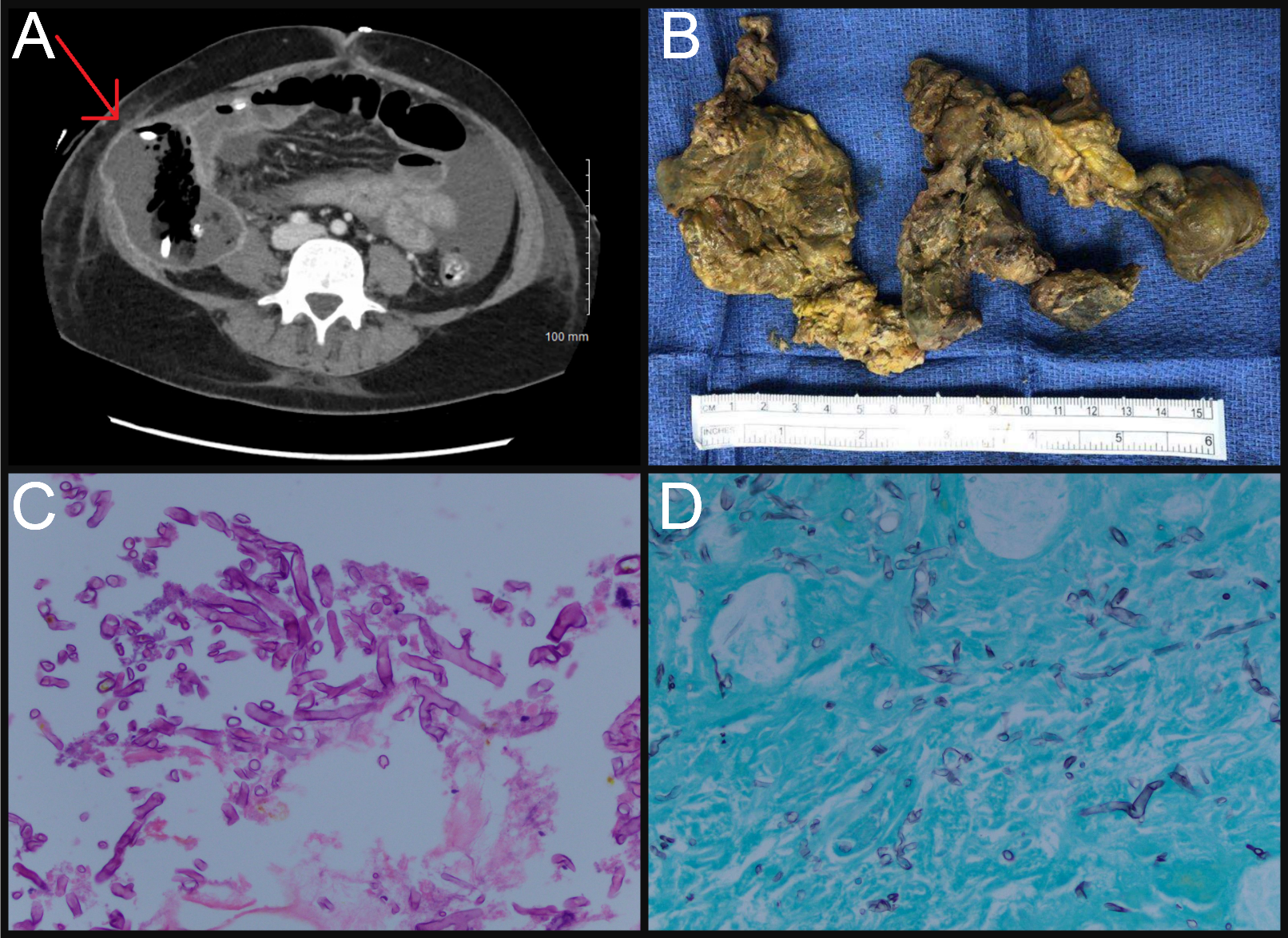 Image #5
Placoderm Scales Melanie T. Cushion, PhD – ProfessorDivision of Infectious Diseases
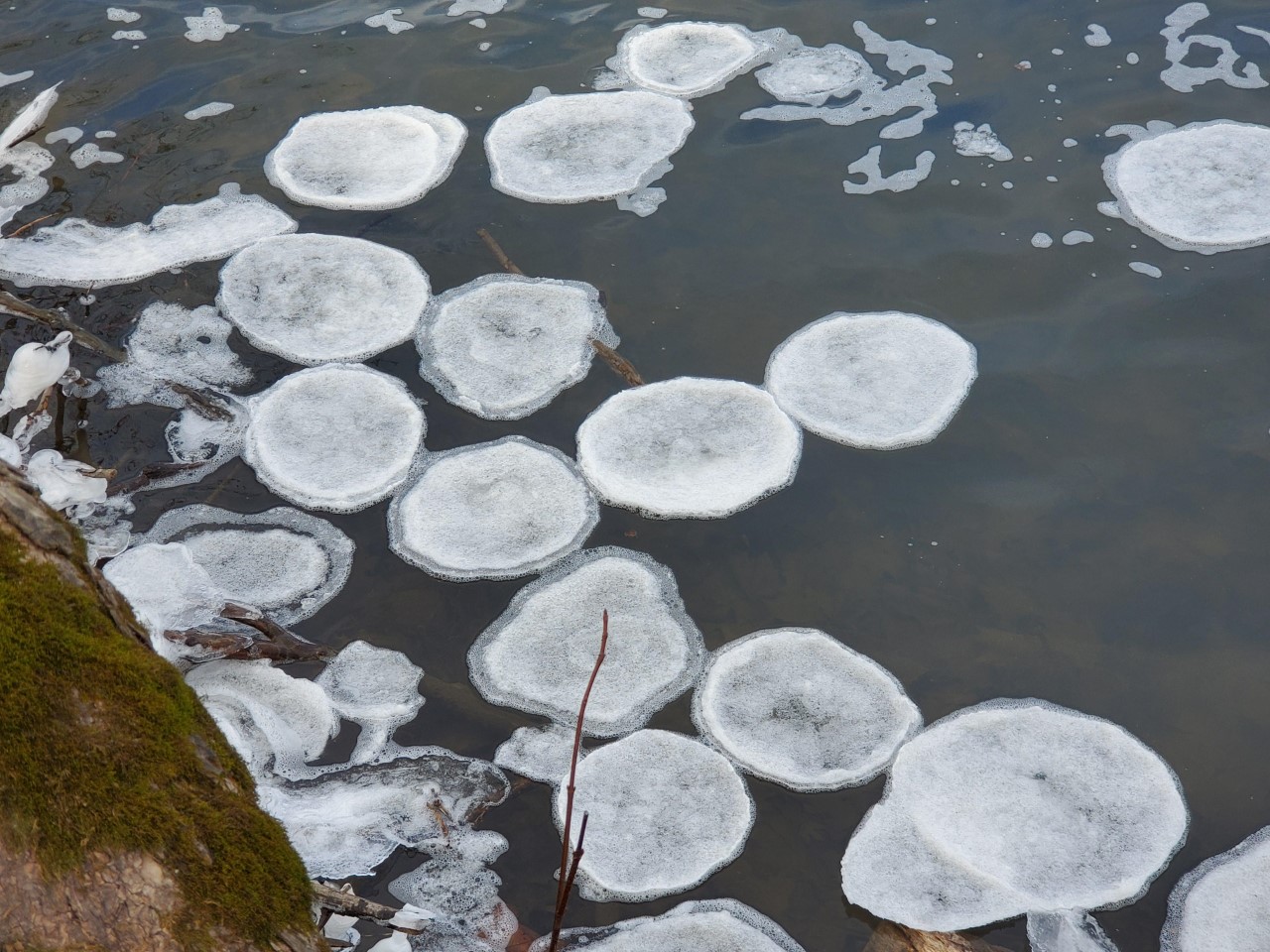 Image #6
Hyperpigmentation of the Skin in Addison’s DiseaseSowmya Boddhula, MD – FellowDivision of Endocrinology, Diabetes and Metabolism
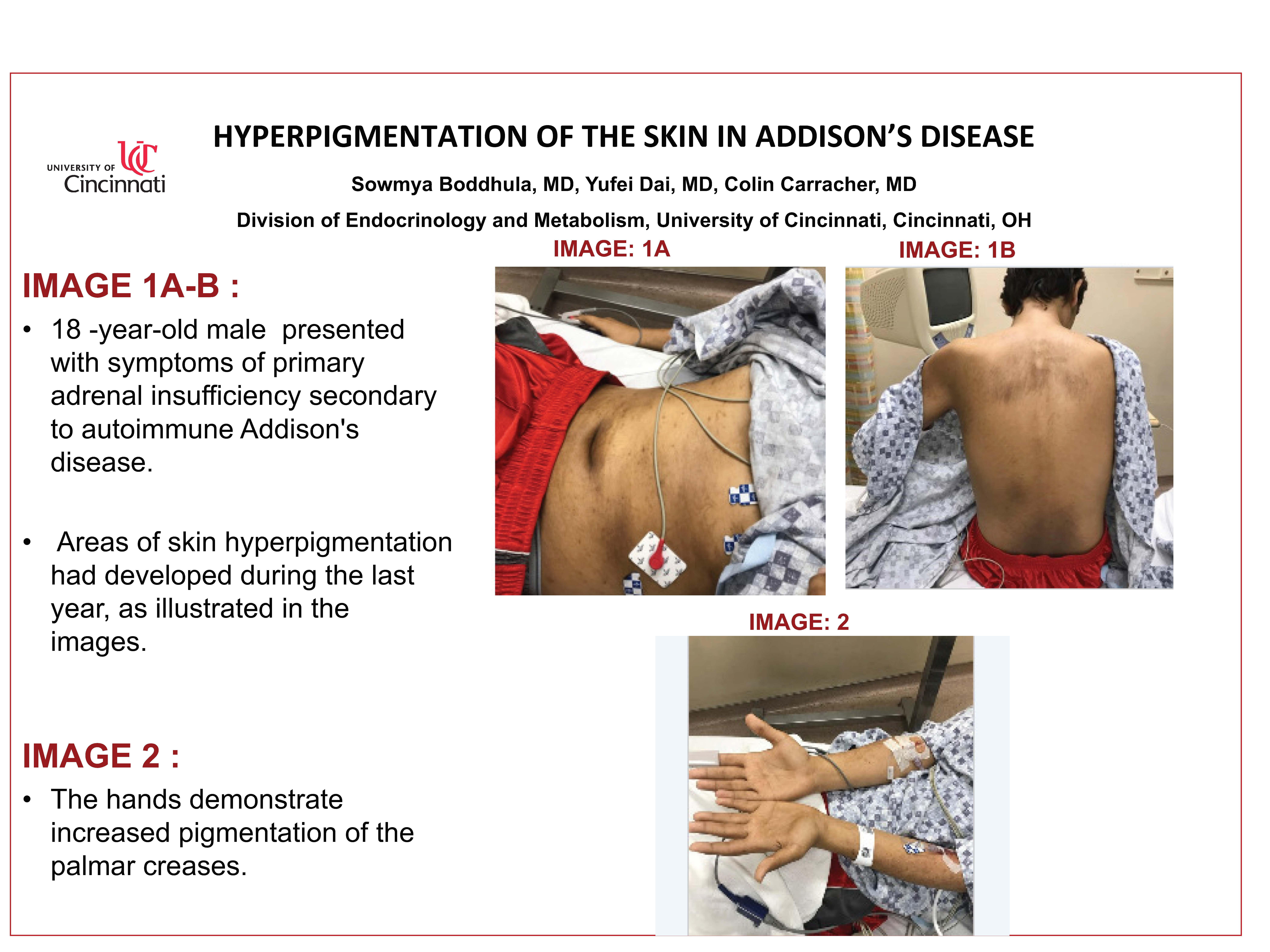 Image #7
Miracles of the Immune System: Complete Response to Temozolomide in Metastatic MelanomaTara Magge, MD – Resident Department of Internal Medicine
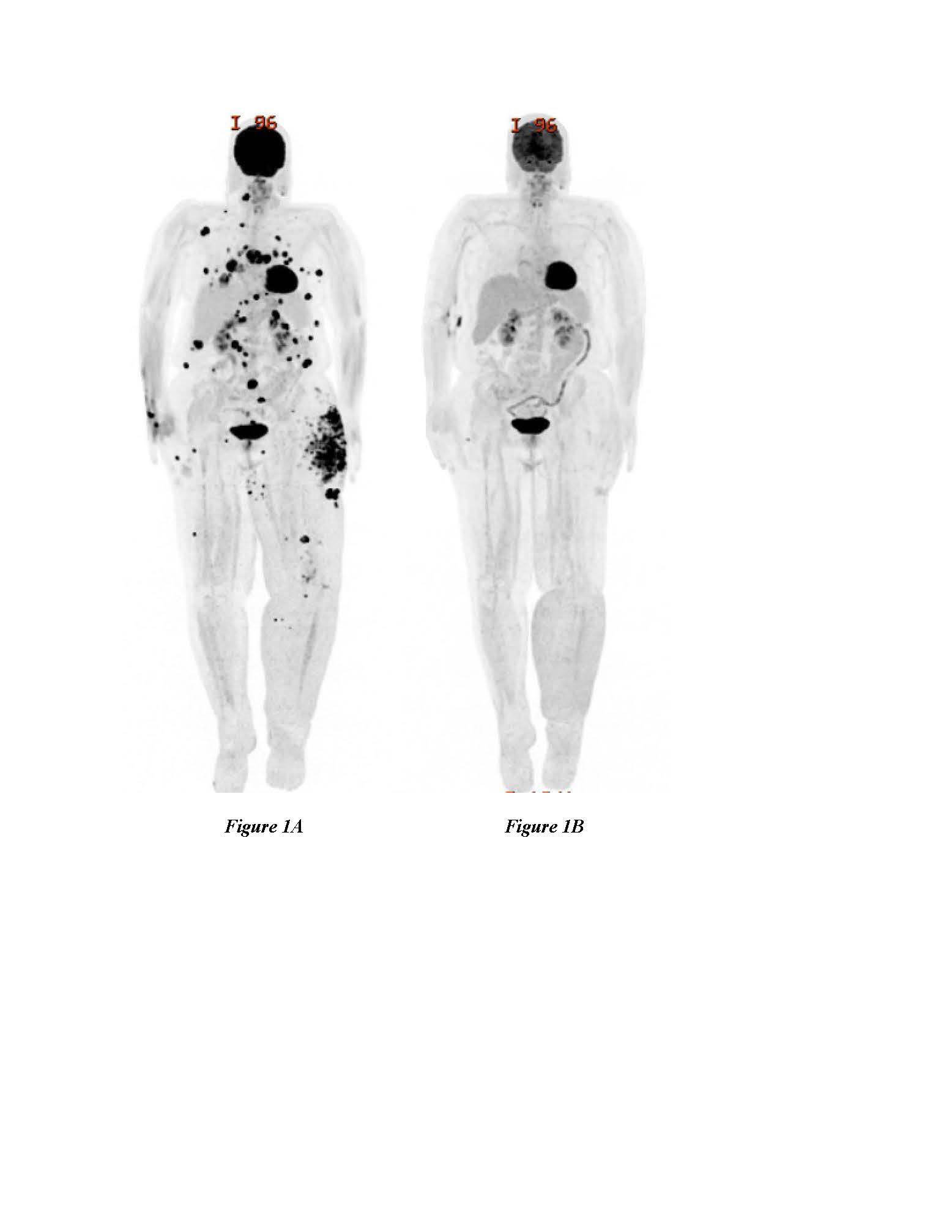 Image #8